Pivo.
Naše zlato, nebo náš problém?
Zamyšlení nad rolí piva společnosti.
Kulturní dějiny piva
Zápatí prezentace
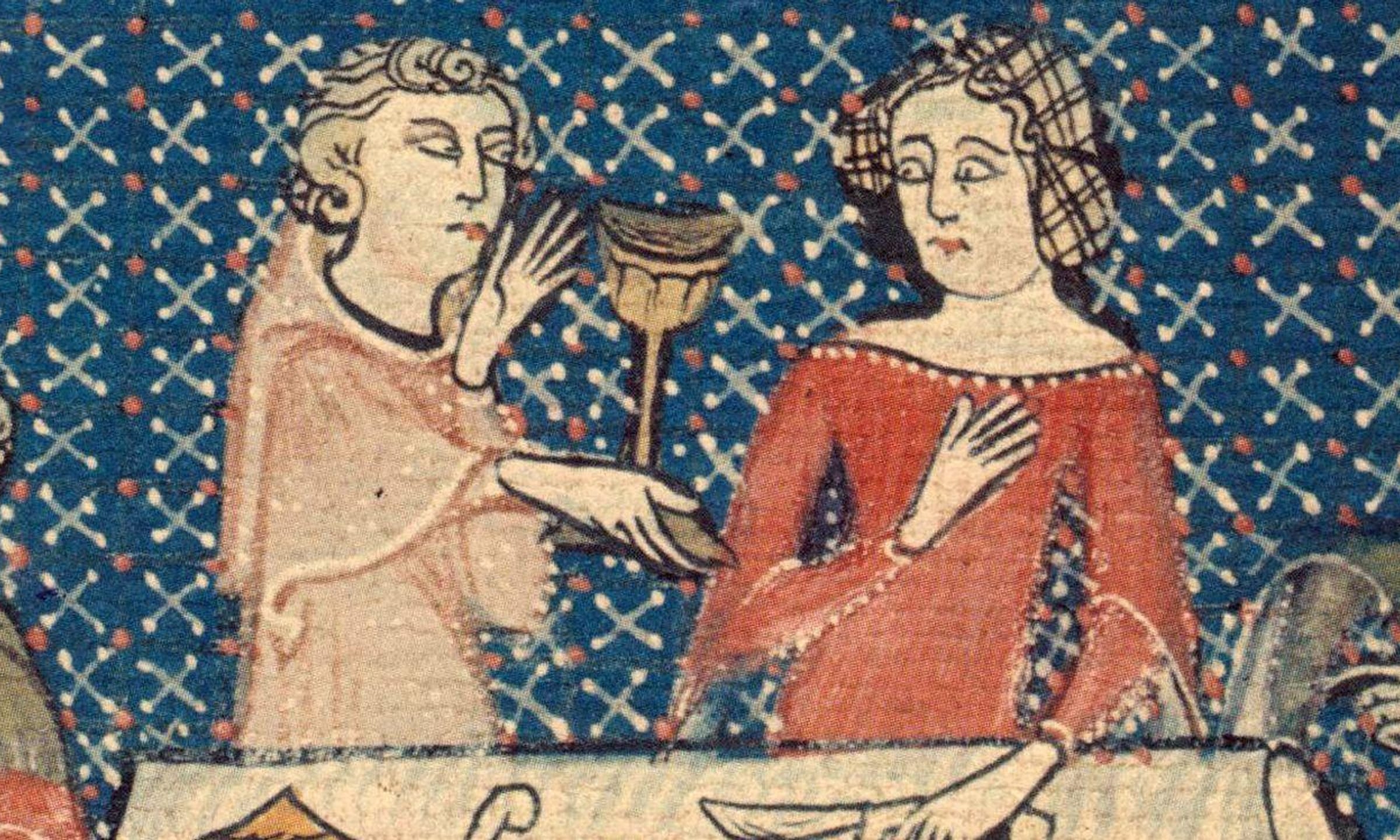 Výroba a konzumace piva ve středověku
Kulturní dějiny piva, foto: www.ranker.com
Inovace v 19. století
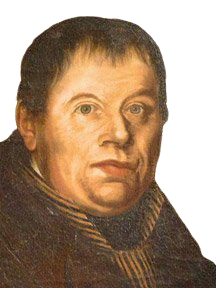 Kulturní dějiny piva, foto: www.muzeumzatec.cz, www.ceskatelevize.cz
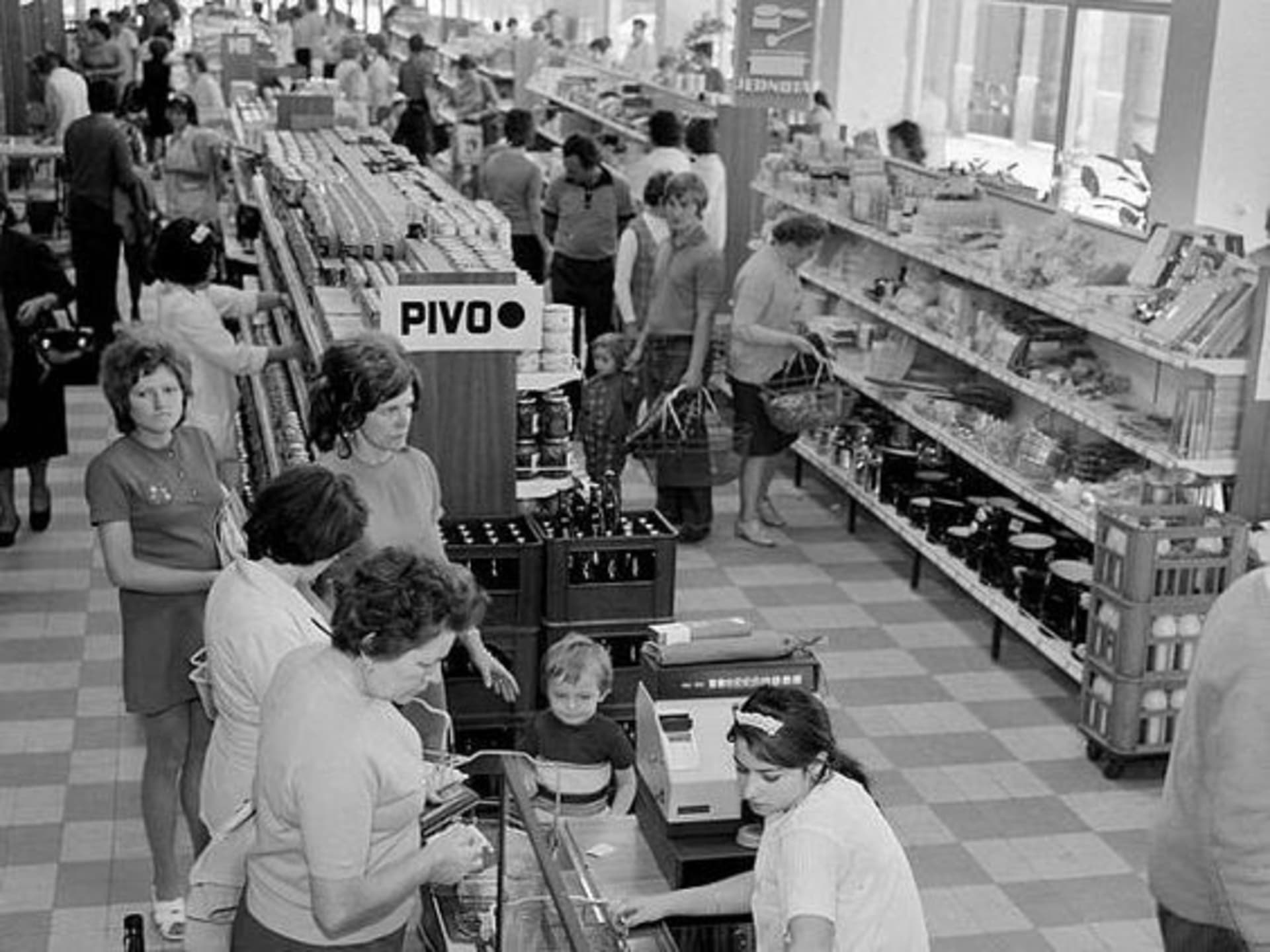 Pivo v době „socialismu“
Kulturní dějiny piva, foto: cdn.tv
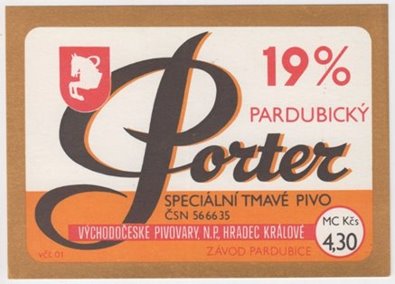 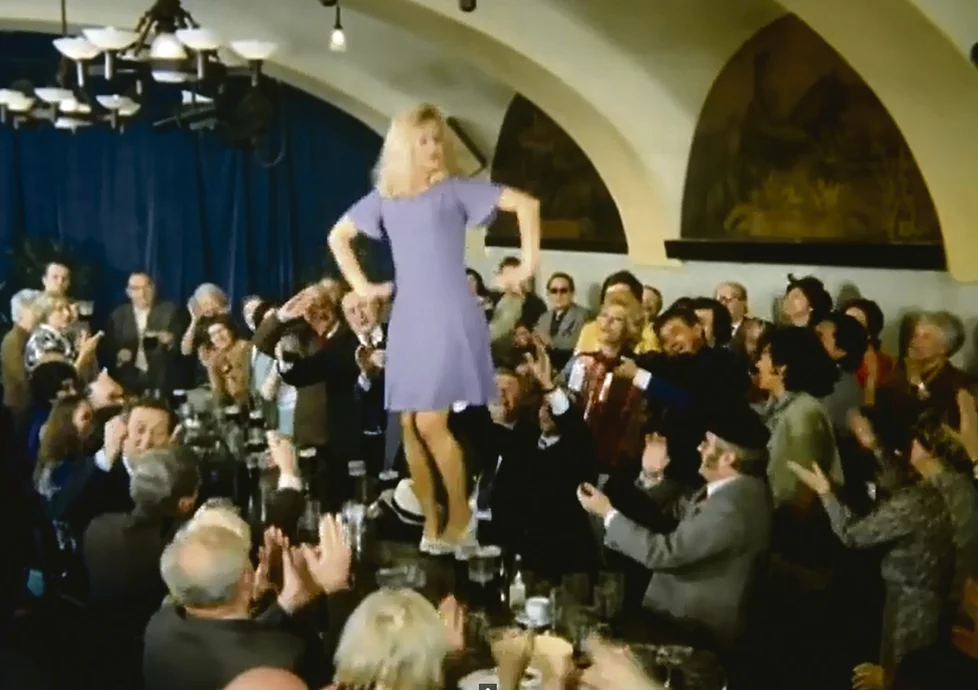 Kulturní dějiny piva, foto: antikvariatpce.cz; blesk.cz
Devadesátky–pivní discoland
Kulturní dějiny piva, foto: Jiří Jírů
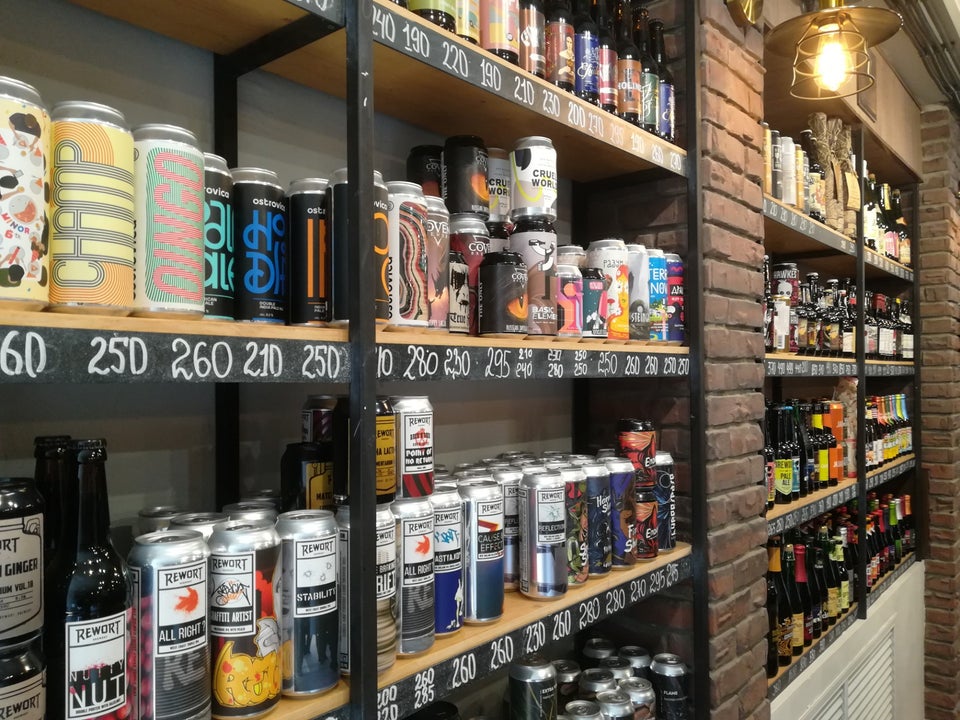 Nástup kraftové pivní revoluce
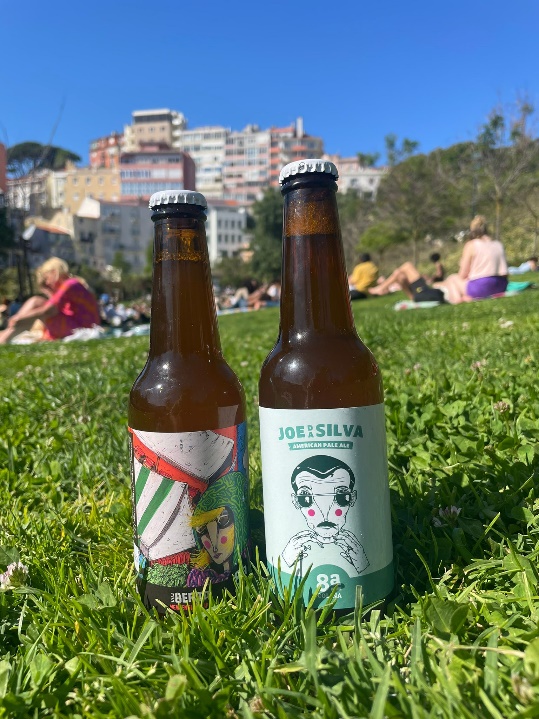 Kulturní dějiny piva, foto: foursquare.com, g.cz
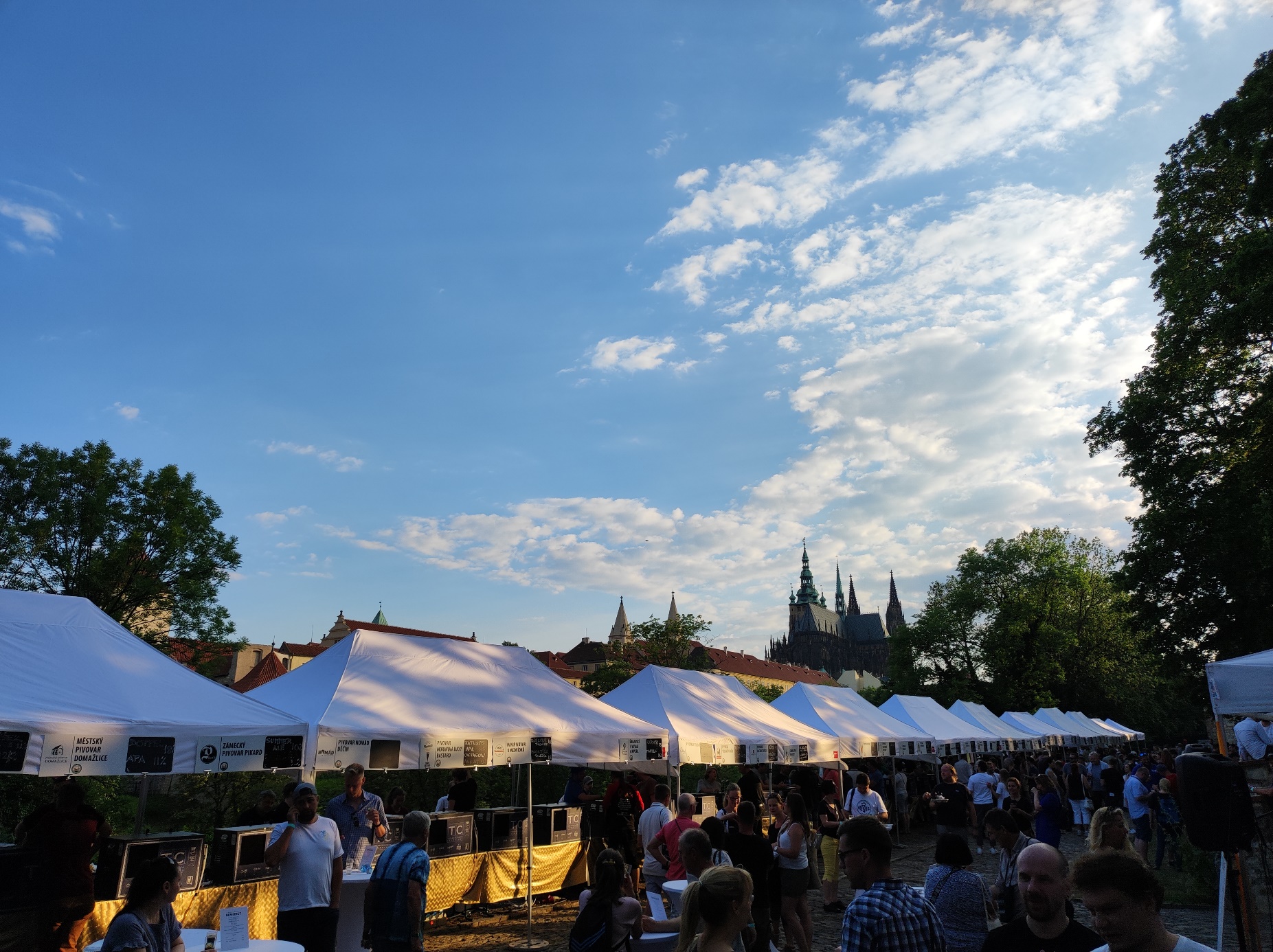 9
Zápatí prezentace
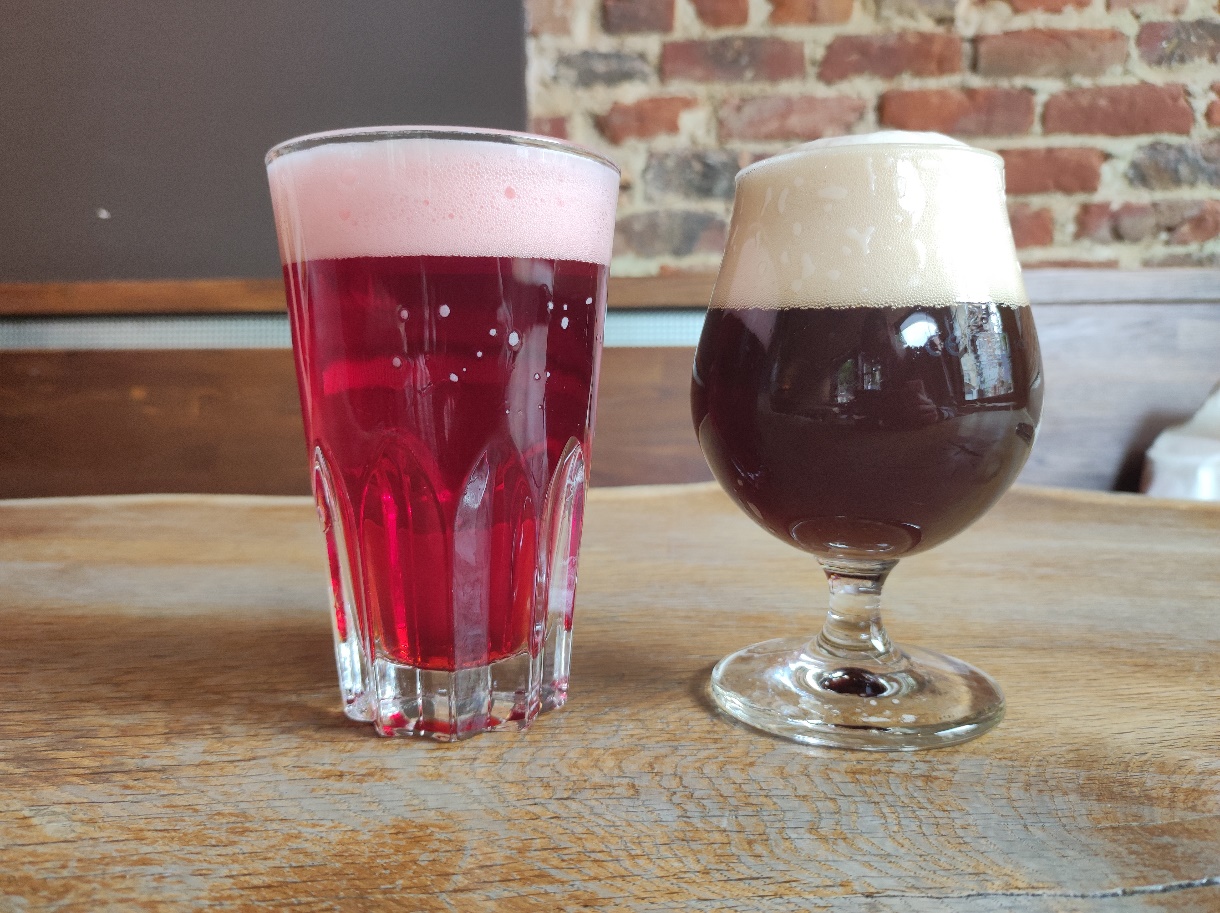 Pivní rozmanitost
pestrá paleta pivních stylů
spodně kvašená piva (ležák, tmavý ležák, Märzen, Bock, Kellerbier, India Pale Lager,…)
svrchně kvašená piva (Ale, Sour Ale, IPA, Stout, Porter, Gose, Weizen Bier, Belgian Ale, Witbier, …)
spontánně kvašená piva (Lambic)
lokální pivní styly (Berliner Weisse, Kölsch, Rauchbier, Grodziskie, Dormunder, Altbier, Steam Beer, Biere de Garde, Oud Bruin, …)

degustace, cesty za pivem
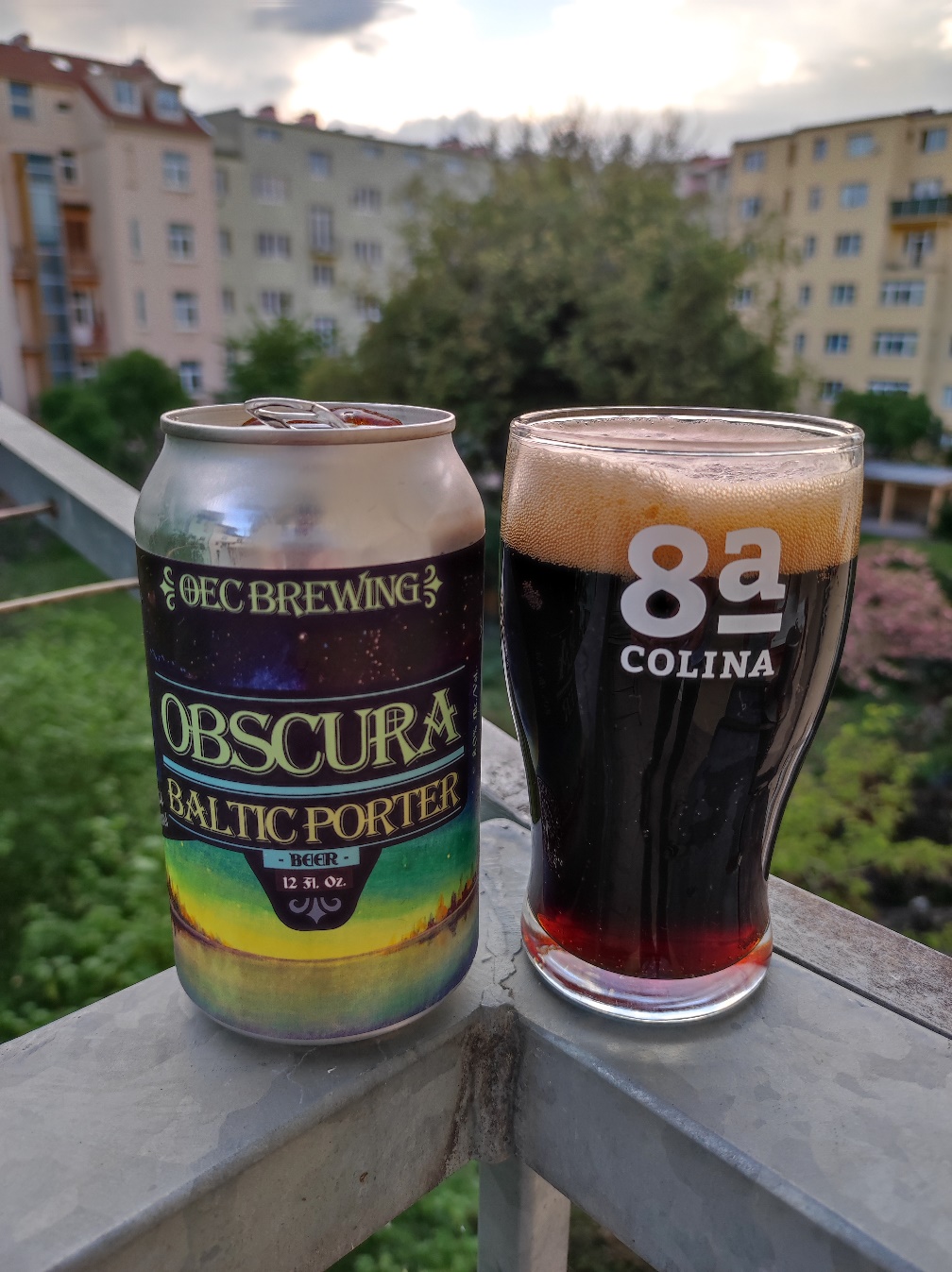 Kulturní dějiny piva, foto: Libor Zajíc
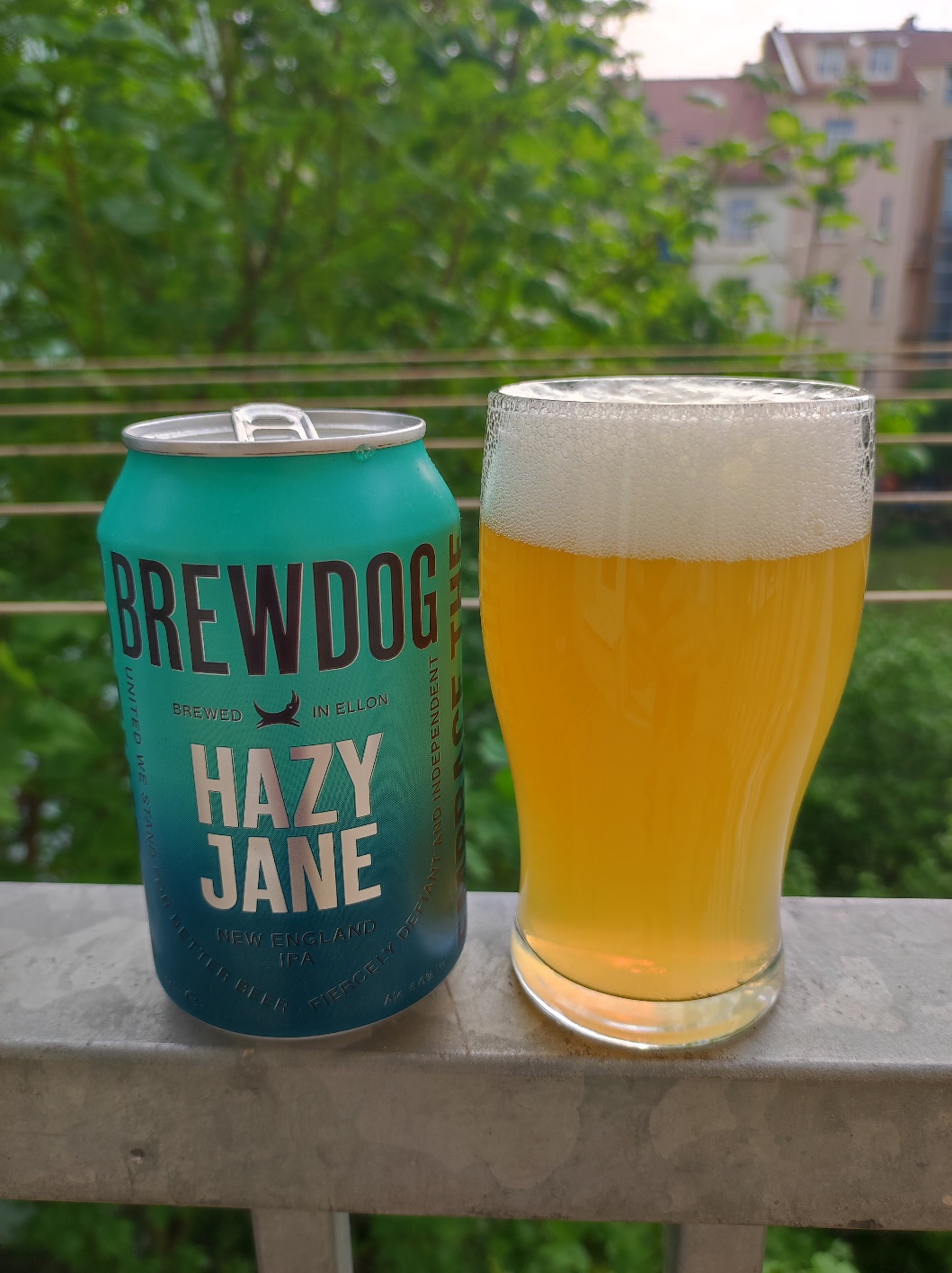 Kulturní dějiny piva, foto: Libor Zajíc
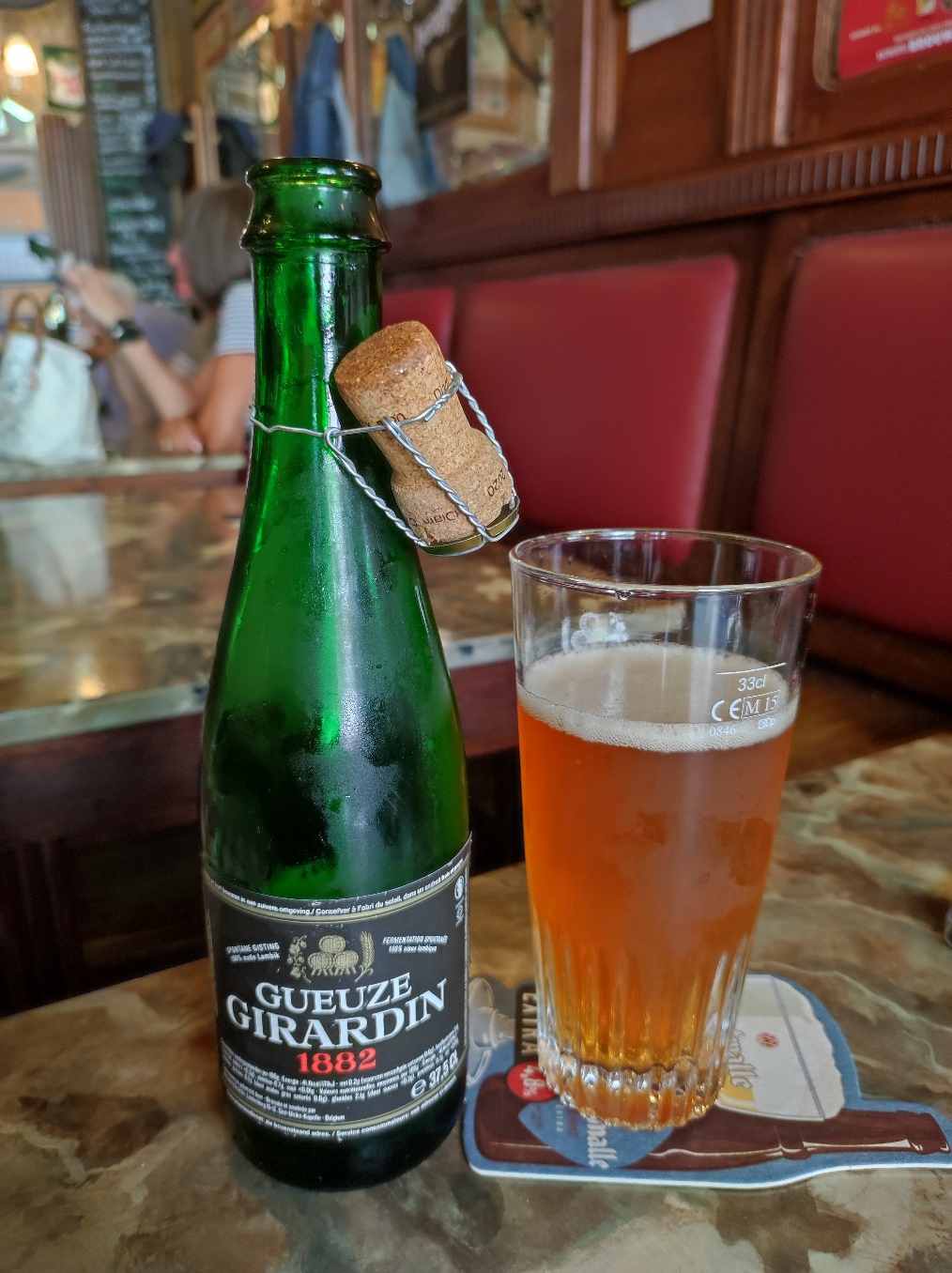 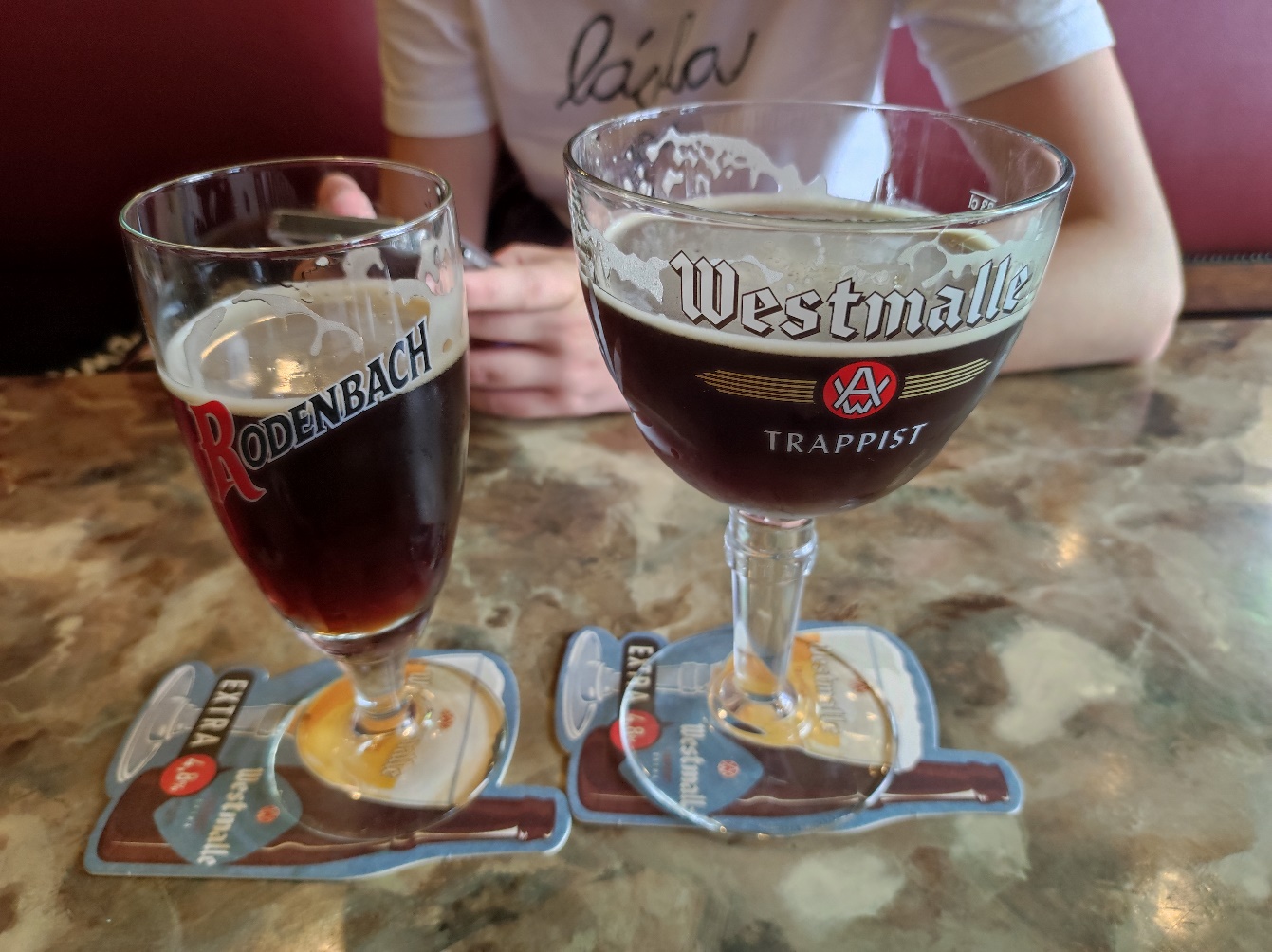 Kulturní dějiny piva, foto: Libor Zajíc
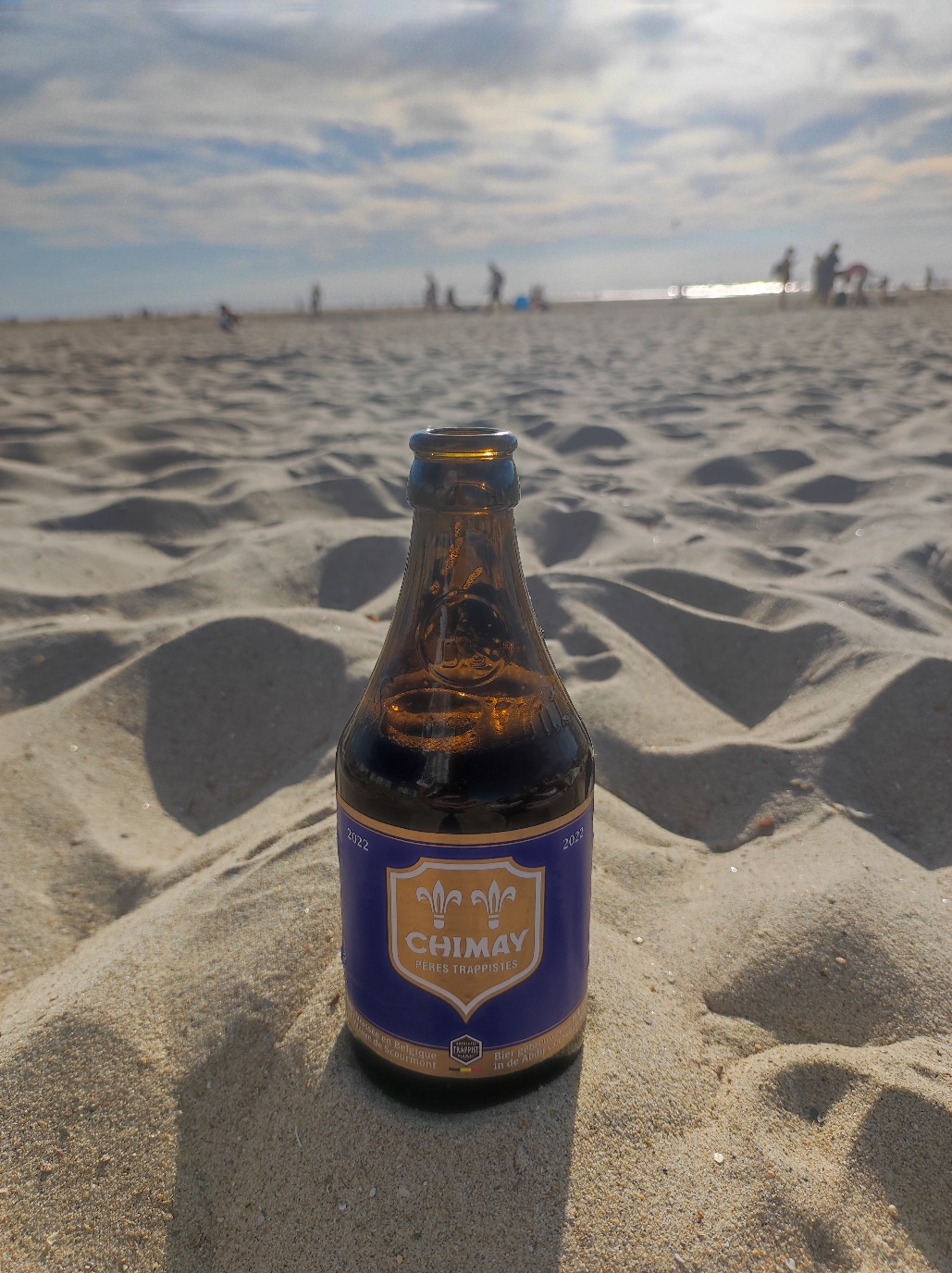 Místo piva v kultuře
14
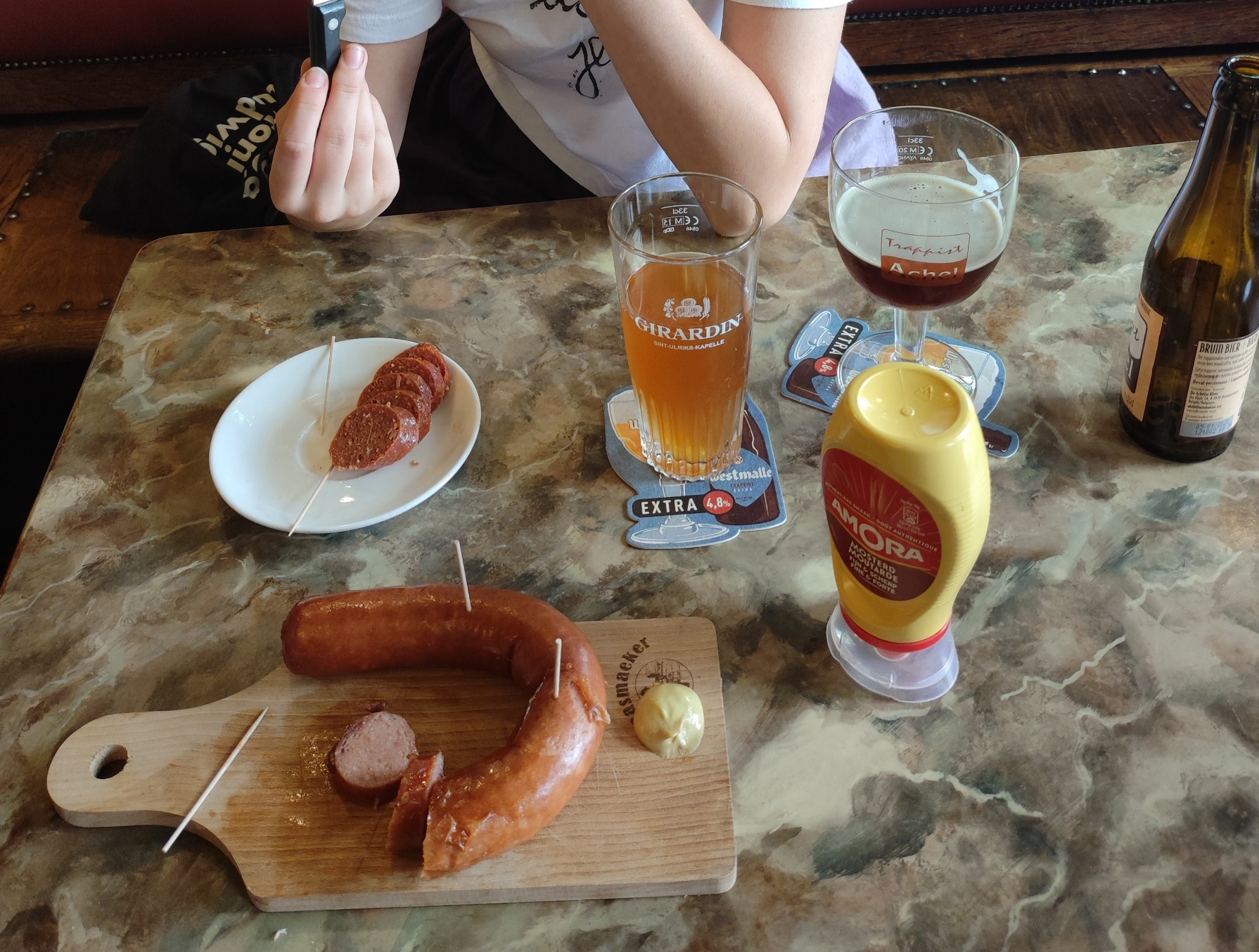 Kulturní dějiny piva, foto: Libor Zajíc
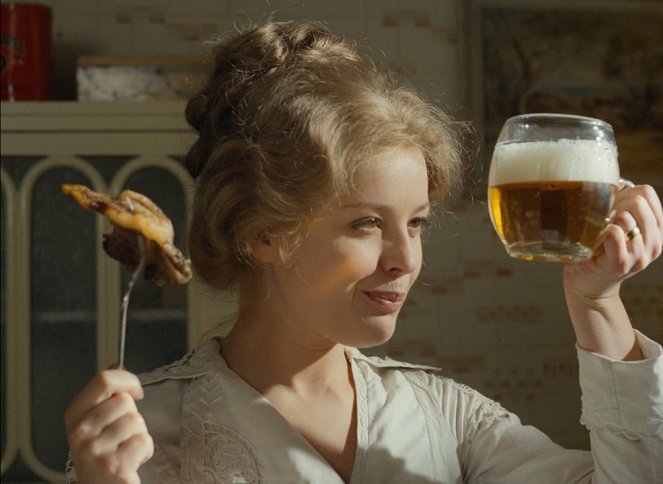 Pivo v umění
literatura: Hrabal – Něžný Barbar, Hašek – Švejk
film: Postřižiny, Dařbuján a Pandrhola, Starci na chmelu, Díra u Hanušovic, Hospoda, Most
divadlo: B. Smetana – Prodaná Nevěsta, Dvě vdovy; Ilja Prachař; V. Havel – Audience
hudba: lidové písně – Čeněk Zíbrt, Argema – Jarošovský pivovar

tvoření nad pivem (Křižovnická škola čistého humoru bez vtipu)
16
Kulturní dějiny piva, foto: csfd.cz
Zápatí prezentace
Sociální aspekt
opilectví
Kulturní dějiny piva
Zápatí prezentace
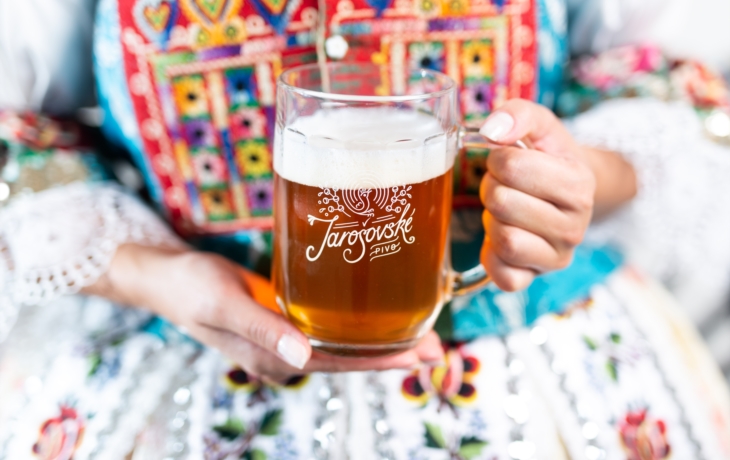 Kulturní dějiny piva, foto: idobryden.cz
Pivní (ne)kultura
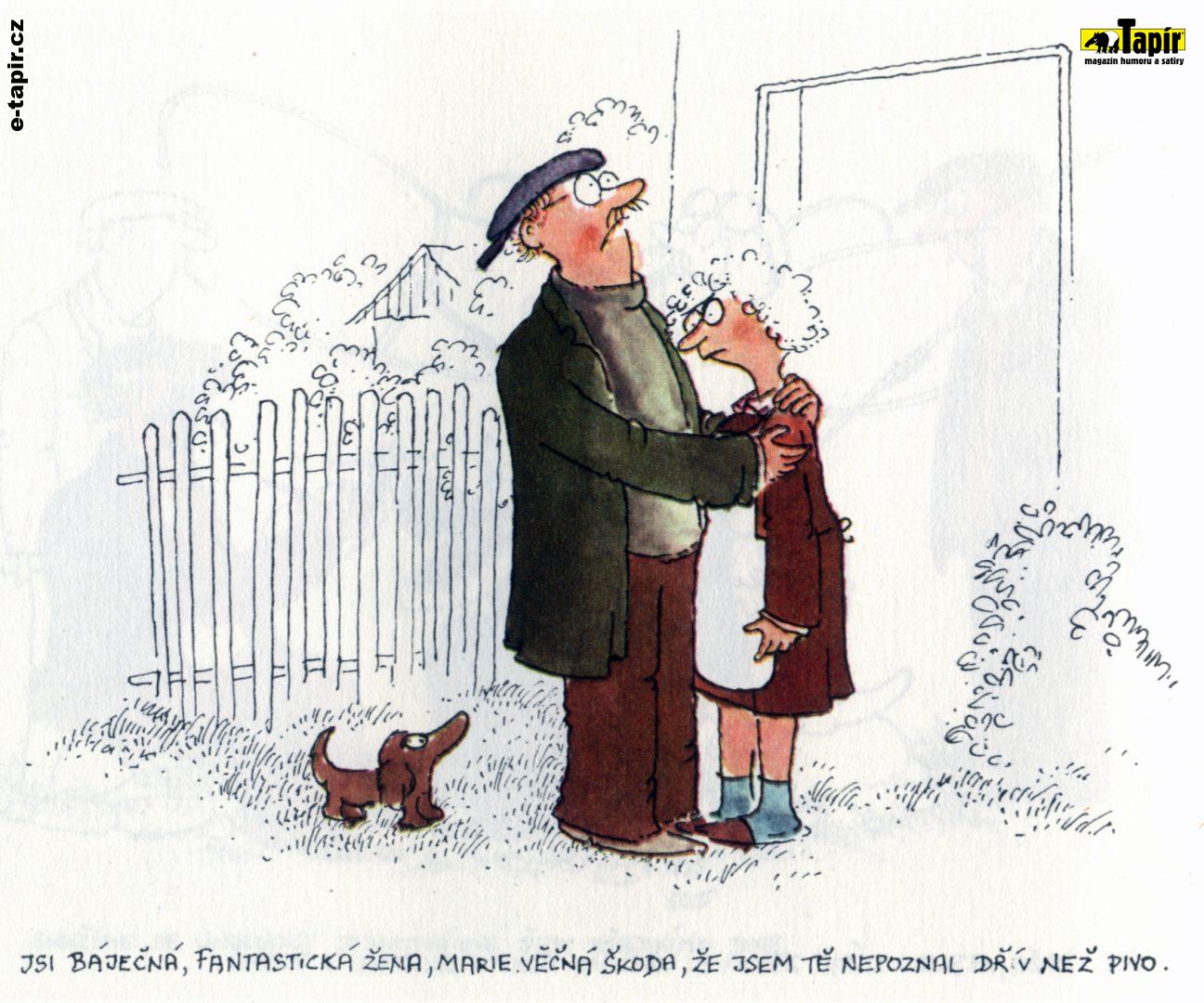 účelné opíjení se – pivní hry
levné pivo ze supermarketu (PET láhve)
míchání s tvrdým alkoholem
negativní zobrazení v popkultuře (Vladimír Renčín, Comeback, Jarda Hypochondr)
marketingová činnost pivovarů
negativní společenský diskurz
Kulturní dějiny piva, foto: e-tapir.cz
Zápatí prezentace
Zápatí prezentace
Dopady na zdraví
Shrnutí
socializace, utváření komunit 
kosmopolita (cestování za pivem, poznávání cizích kultur)
vlastenectví, hrdost na svůj kraj
reflexe v kultuře 
pozitivní vliv pití piva v malém množství
opíjení se
přílišný nacionalismus
degradace v popkultuře
negativní společenský diskurz
zdravotní problémy, alkoholismus
Kulturní dějiny piva